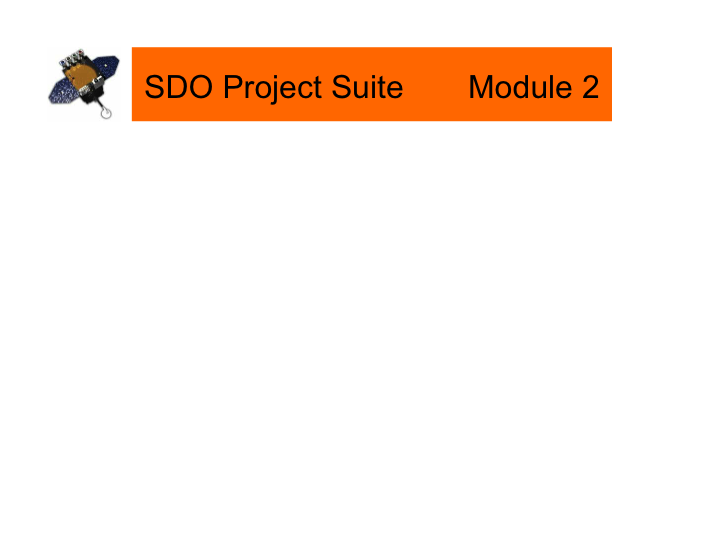 2A Electromagnetic Spectrum “What’s the Wavelength?” Foldable
guided instructions key
100
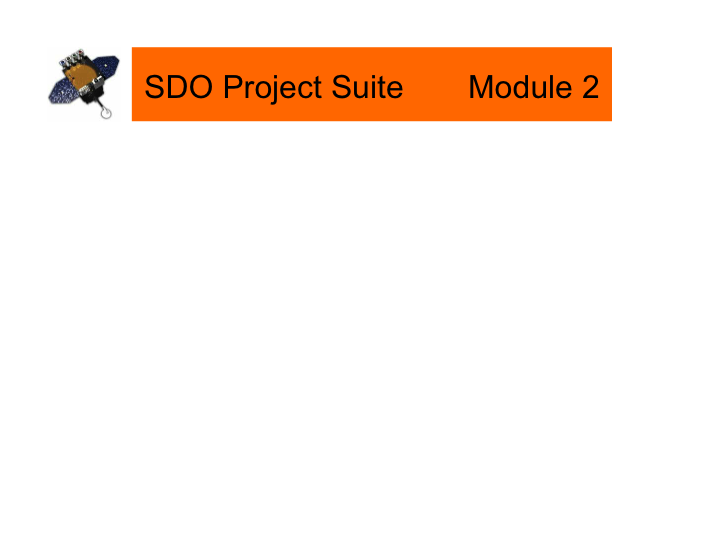 Directions: 
Create your Electromagnetic (EM) Spectrum Foldable 
Cut along the dashed lines up to the solid mid-line.
Fold “hotdog” style along the solid mid-line.
Write the missing wavelength labels on the flaps.
Research the EM Spectrum to find out each EM wavelengths’:
wavelength size comparisons and identify longest and shortest EM waves
wavelength frequency (highest and lowest only)
example of the wavelength (source, use, etc.)
5.	Use the clues from EM Spectrum printed on the foldable to assist you.
101
102
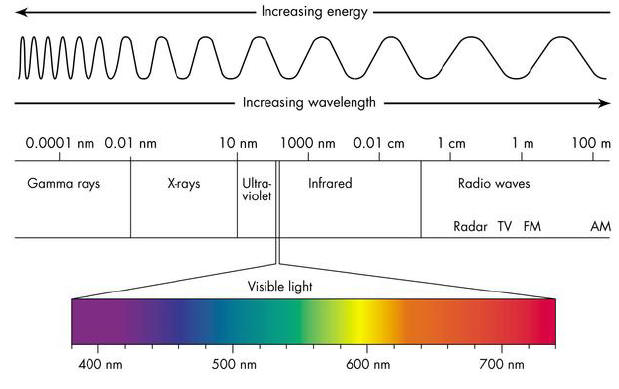 103
Names:
Directions:
Create your Electromagnetic (EM) Spectrum Foldable 
Cut along the dashed lines up to the solid mid-line.
Fold “hotdog” style along the solid mid-line.
Write the missing wavelength labels on the flaps.
Research the EM Spectrum to find out each EM wavelengths’:
 wavelength size comparisons and  identify the longest & shortest EM waves.
wavelength frequency (highest and lowest only)
and an example of the wavelength. )source, use)

Note: Use the clues on the EM Spectrum foldable to assist you.
Define:
Wavelength:

Frequency:

Parts of a Wave 
Sketch (label “crest”, “trough”, “wavelength distance”)
Visible Light
X-Rays
104
Key: Double-sided copy
(inside side 1)
(top edge)
Cut along the dashed lines.
Fold on the solid line.
105
Names:
Key: Double-sided copy
(outside side 2)
Directions:
Create your Electromagnetic (EM) Spectrum Foldable 
Cut along the dashed lines up to the solid mid-line.
Fold “hotdog” style along the solid mid-line.
Write the missing wavelength labels on the flaps.
Research the EM Spectrum to find out each EM wavelengths’:
 wavelength size comparisons and  identify the longest & shortest EM waves.
wavelength frequency (highest and lowest only)
and an example of the wavelength. )source, use)

Note: Use the clues on the EM Spectrum foldable to assist you.
Define:
Wavelength:

Frequency:

Parts of a Wave 
Sketch (label “crest”, “wavelength distance”, “trough”)
Ultraviolet Rays
Infrared Rays
Radio Waves
Gamma Rays
Microwaves
Visible Light
X-Rays
(top edge)
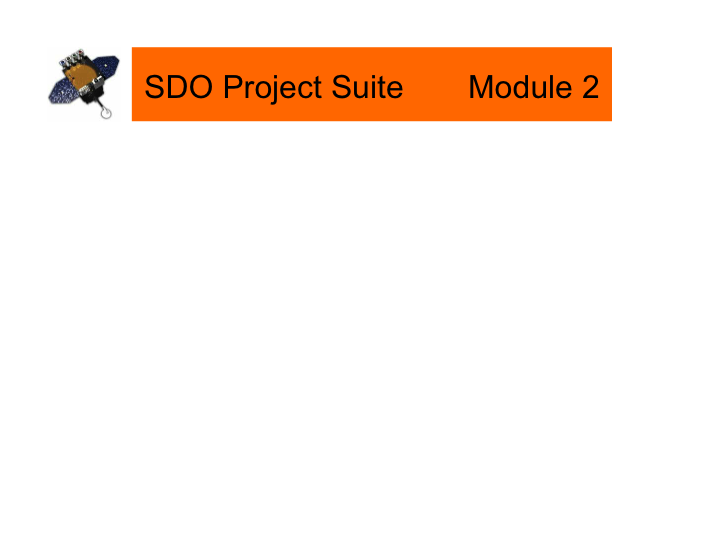 Radio Waves
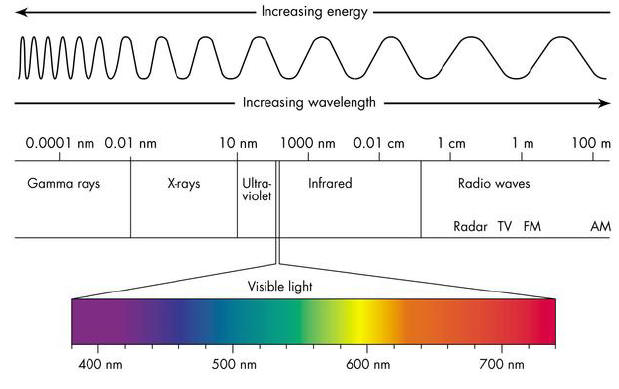 106
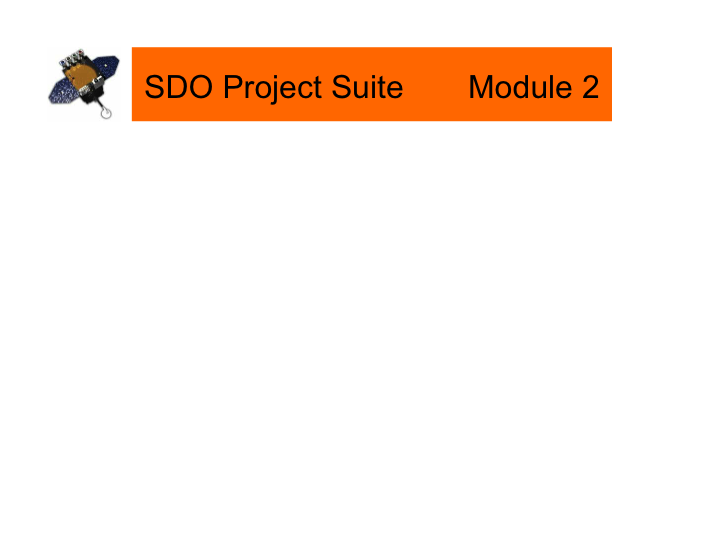 Microwaves
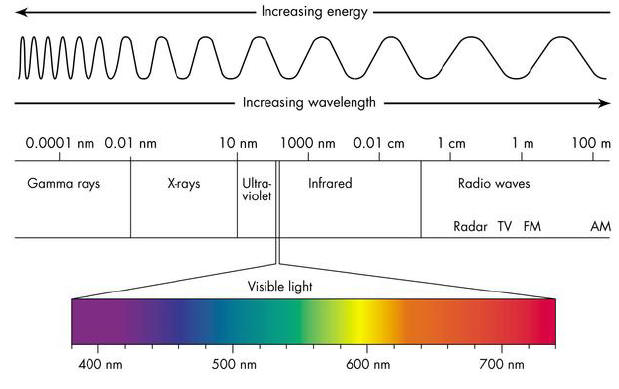 107
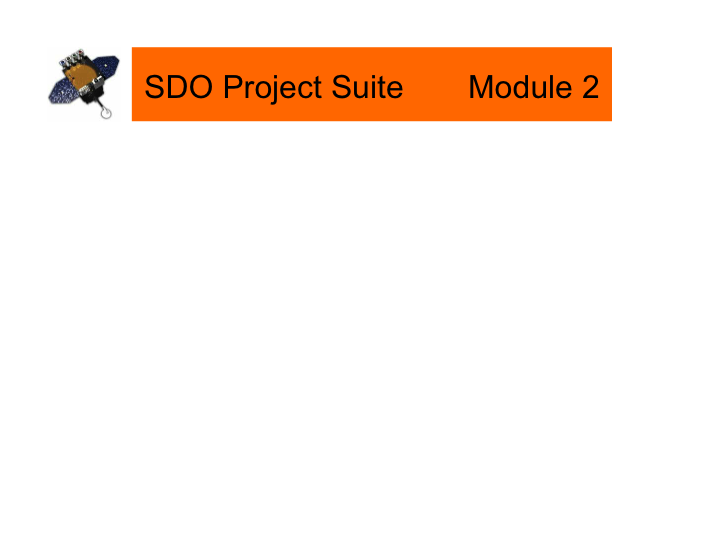 Infrared Rays
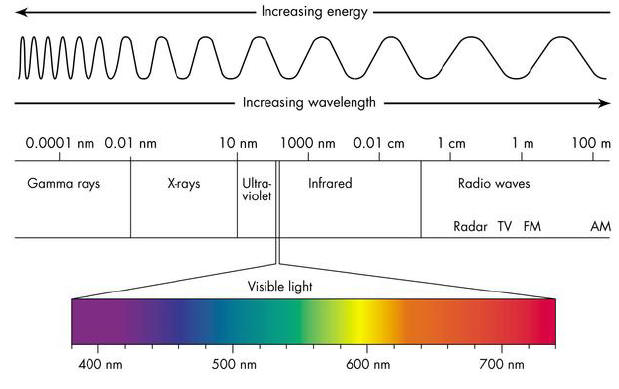 108
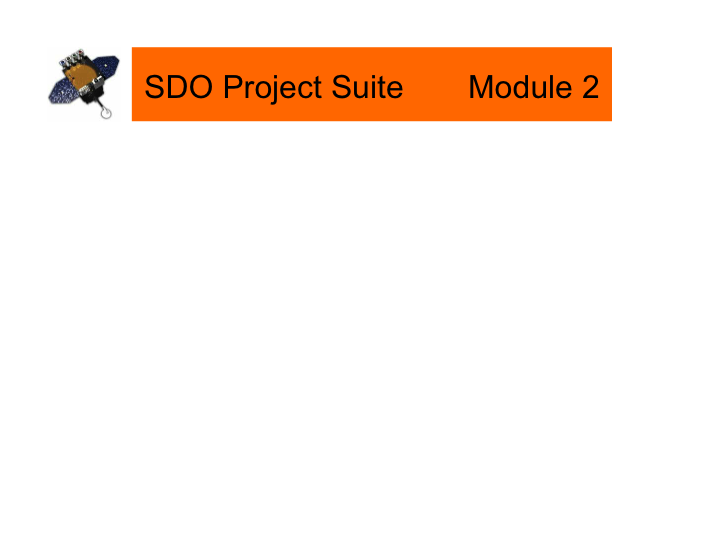 Visible Light
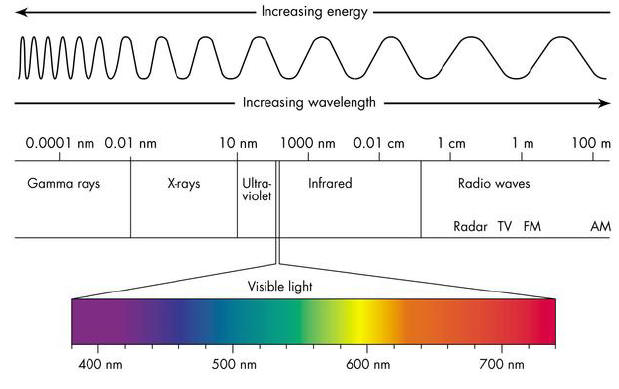 109
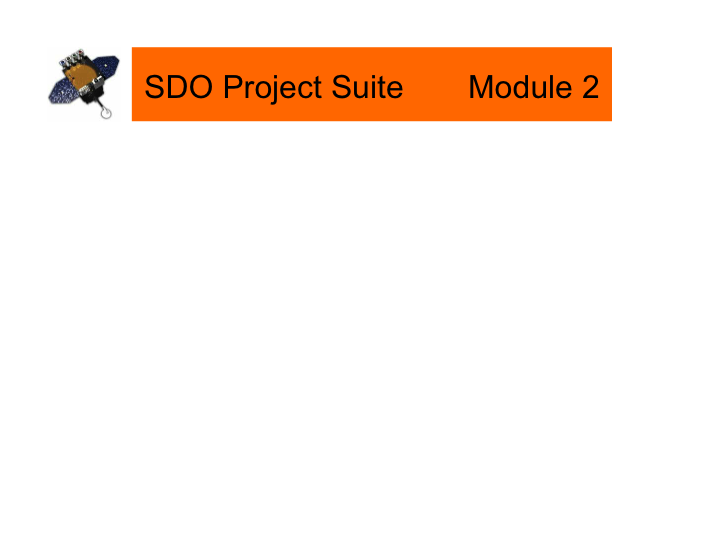 Ultraviolet Rays
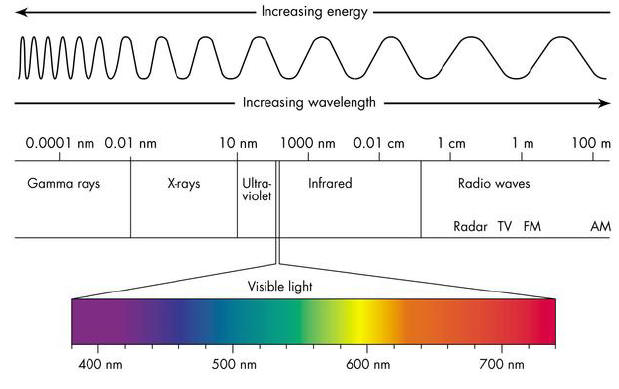 110
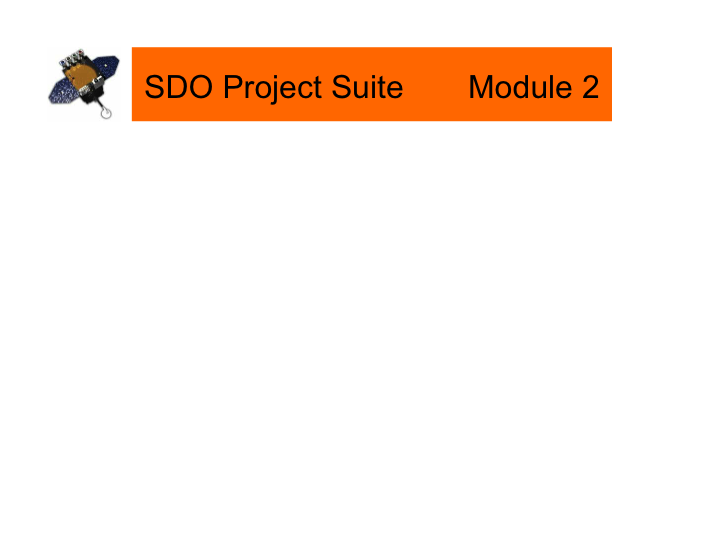 X-Rays
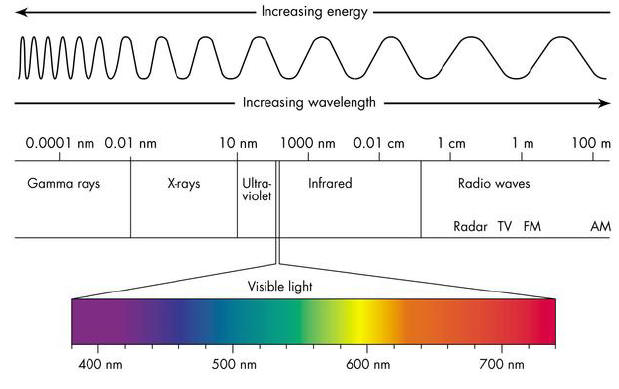 111
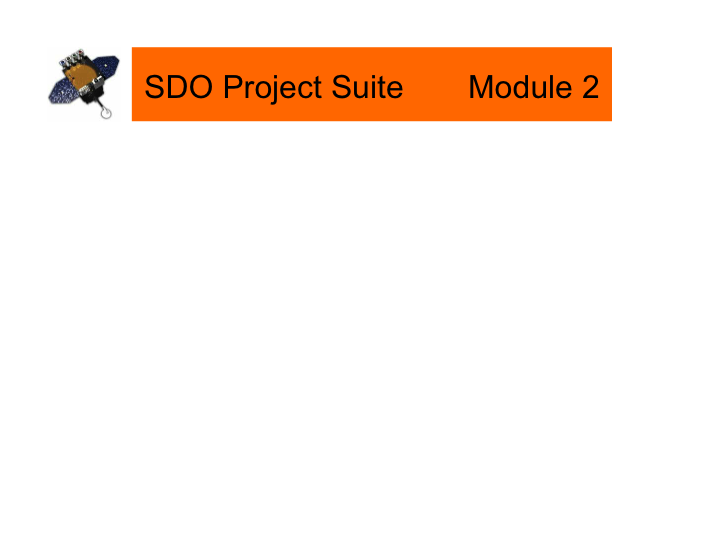 Gamma Rays
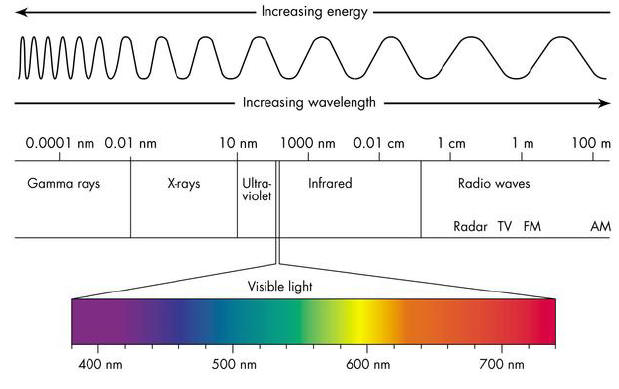 112